Les télévoteurs
Système de votation en classe
Pour vous connecter et être en mesure de participer…
Procédure
Veuillez entrer le nom convivial suivant ou votre Adresse IP et le numéro de port pour vous connecter...
vPad

HEC-5947 or 132.211.194.87
1001
Web vPad


Session Name: 
Access Code:
Qui est votre véritable employeur?
HEC Montréal
La CIA
Le KGB
Al-Quaïda
La mafia japonaise
Dans quel magasin pourriez-vous traîner des heures et dépenser toute votre paie?
Toy’s R Us
Chocolaterie
Boutique Séduction
Boutique de vêtements
Boutique d’équipements électroniques/jeux
Librairie
Quels sentiments Stéphane Dion vous inspre-t-il?
Confiance
Générosité
Joie
Désespoir
Agressivité
Empathie
Pourquoi un système de votation en enseignement supérieur?
Vérification de l’acquisition de contenu
Débat, discussion
Étude de cas
Compétitions entre étudiants
[Speaker Notes: Questions « on the fly » aussi très facilement faisable]
Avantages d’un système de votation en enseignement supérieur
Anonymat
Aucune influence entre les étudiants
Attention et participation
Feedback immédiat
[Speaker Notes: Permet d’ajuster immédiatement son enseignement selon le niveau du groupe]
Que permettent les télévoteurs?
Enseignants: création de présentations powerpoint interactives et obtention d’un feedback immédiat

Étudiants : réponse anonyme aux questions et participation au cours
Les télévoteurs à HEC Montréal
Installation de Turning Point 2008
VPad vs télévoteurs
Installation du Vpad pour les étudiants
Items à réserver auprès de l’audiovisuel (via Synergy )
Postes des classes
[Speaker Notes: Mode hybride
2 kits de 70 télévoteurs
1 licence de 70 Vpads (avec deux « récepteurs »)]
Étapes d’une présentation interactive
Réservation
Conception des diapositives 
Test avec données simulées
Présentation en classe
Génération de rapports
Conception de diapositives
Tournée des fonctionnalités de Turning Point 2008
Présentation en classe
Avec télévoteurs
Avec le VPad
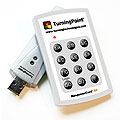 [Speaker Notes: Récupérer les télévoteurs
Insertion des diapositives d’instructions]
Ressources
Site web de Technopédagogie
C/Program files
Section Technopédagogie
Service de l’Audiovisuel
Les télévoteurs
Merci de votre attention….
Avez-vous apprécié cette présentation ?
Oui, tout à fait
Un peu
Indifférent
Très peu
Non, pas vraiment